1.2 Acids and Bases
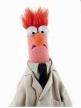 p. 191-195
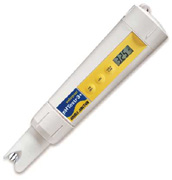 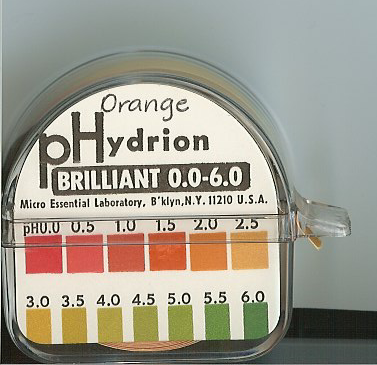 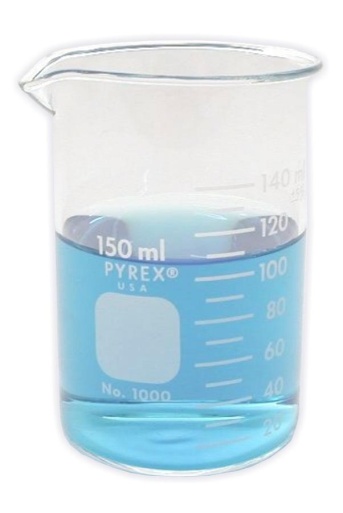 What can you tell me about acids and bases?
Anything about the pH scale?
Alkaline is another name for a base.
acid/base intro video
1.2 Acids and Bases
pH scale- indicates the acidity of a solution
Acid- is a compound dissolved in a solution that has a pH lower than 7
Base- is a compound dissolved in a solution that has a pH higher than 7

 0--------------7---------------14
 Acid            Neutral           Base
ACIDS
Often taste sour *
Is a measure of the concentration of hydrogen ions in a solution
Strong acids can burn skin & eyes
Strong acids can dissolve metals
Examples:
Lemon juice
Vinegar
Car battery acid (dangerous!)

*Never test an unknown acid by tasting it!

 0--------------7---------------14
  Acid          Neutral          Base
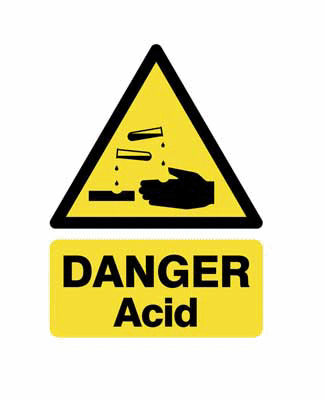 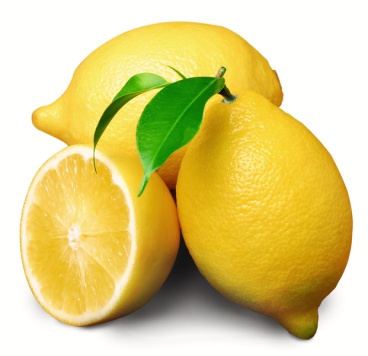 BASES
Can taste bitter, sweetish, or salty *
Often feel slippery or “soapy” *
Strong bases can burn skin & eyes
Bases react more easily with protein than with metal; they are often used for cleaning
Examples:
Milk
Baking soda
Soap
Drain cleaner (dangerous!)

*Never test an unknown base by touching or tasting it!

 0--------------7---------------14
      Acid            Neutral          Base
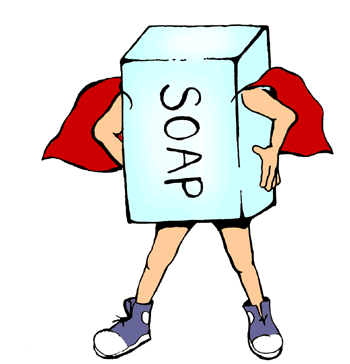 pH scale
Examples:
pH 0.5 is battery acid
pH 12.6 is ammonia
pH 7 is neutral (distilled neutral)

HOW TO TEST:
Acid base indicators- they are substances that change color in the presence (you need to use a color chart to indicate the correct pH)
Can be a universal indicator, or a red/blue pH strip
pH meter- digital indicator

 0--------------7---------------14
Acid            Neutral          Base
What is the pH of the household 
chemicals in picture b?
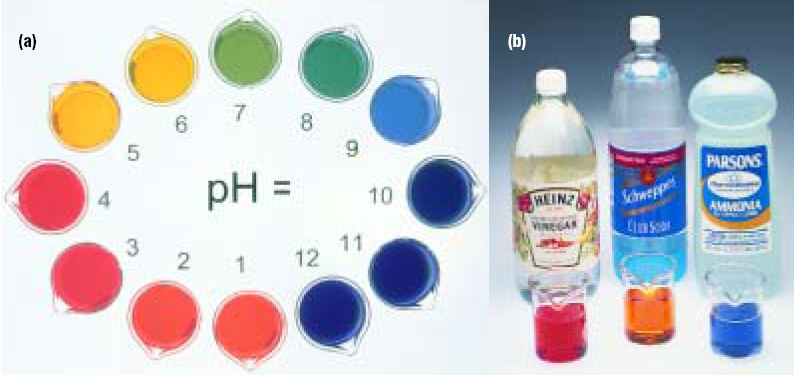 We will also be using LITMUS PAPER
Litmus paper is blue or red paper that will test the pH of a substance.
Red litmus paper will turn blue in a base and STAY RED in an acid
Blue litmus paper will turn red in an acid and STAY BLUE in a base
In other words, 
   RED  BLUE
ACID  BASE
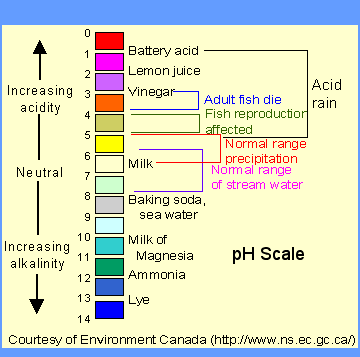 Practice PAT question!
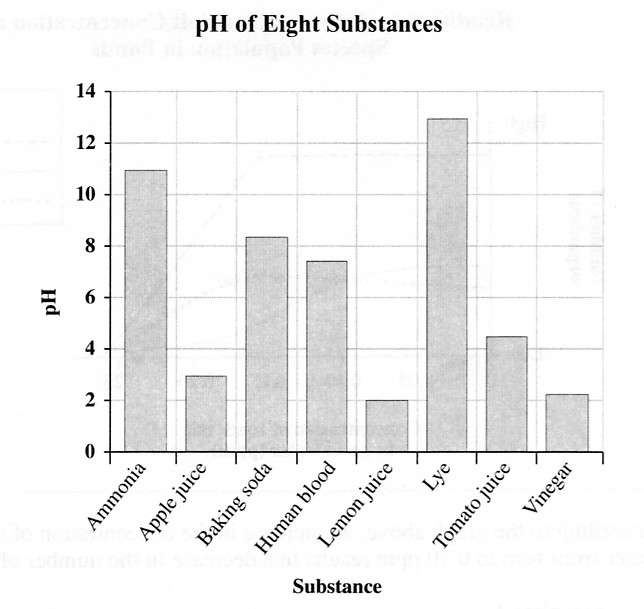 23.Which of the following conclusions can be made from the graph above?

  A. Vinegar is more basic than lye.

  B. Ammonia is more acidic than apple juice.

  C. Baking soda is more basic than human blood.

  D. Tomato juice is more acidic than lemon juice.
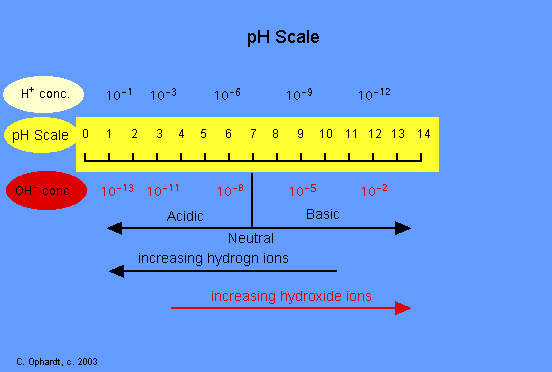 x10
x100
The pH scale
Careful measurement is important
A mistake of one pH unit means 10 times too much or too little!
ACID/BASE  mini lab!
Make a work space for your group

Everyone needs goggles

Each group needs:
Spot plate and spot plate paper
pH paper
Universal Indicator

Everyone needs to record the results

1.2 Measuring Acids and Bases Lab.doc
P:\Sci 9 lab groups.notebook
ph online activity
Universal Indicator
See p. 193 in textbook for same pic!!
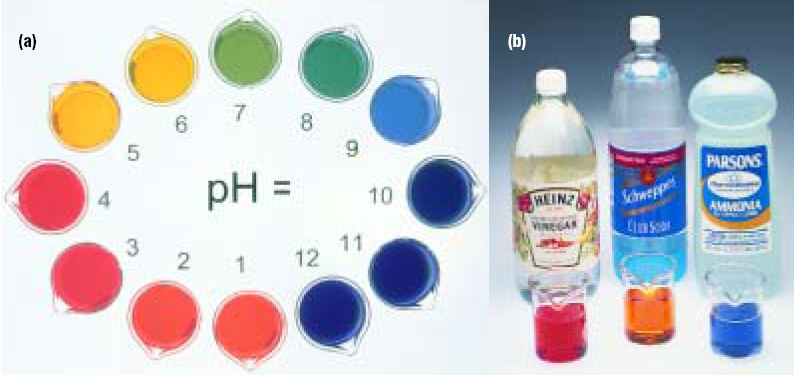 Neutralization
Neutralization- where the acid is neutralized by the base creating a pH of 7
The process produces a salt and water always (not always NaCl).

		     HCl + NaOH  NaCl + H2O
                Acid + base  salt + water
Acid Rain
Central Canada gets acid rain in a pH of 3. 
Lakes become acidic therefore killing the organisms within the lake.
Lakes treated with lime in order to neutralize it.

		Ca(OH)2 + H2SO4  CaSO4 + 2 H2O
Calcium hydroxide + sulfuric acid  calcium sulfate + water
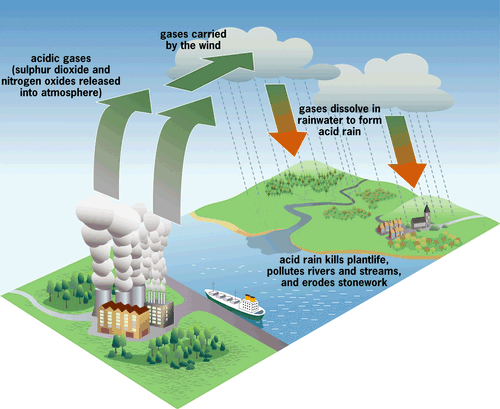 Vinegar has a pH value of 2.2 and lemon juice has a value of pH2.3. Even the strongest recorded acid rain is only about as acidic as lemon juice or vinegar and we know that these don't harm us

So why should we care about acid rain??
Acid and Bases review song…

1.2 Acids_And_Bases_Have_Two_Different_Faces.flv